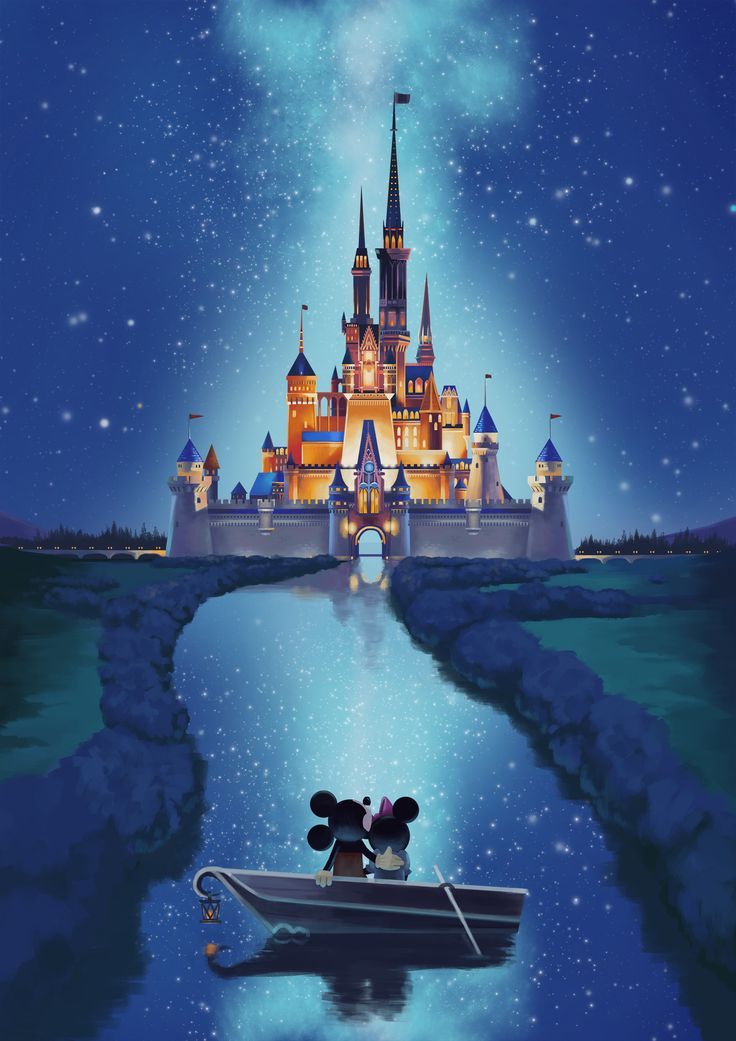 Miss Anderson 
Primary 6
Working out with Disney and Friends
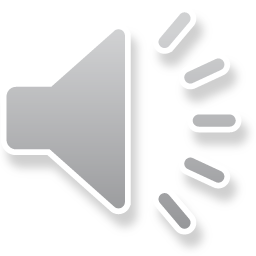 But why 
Rafiki?
Before completing any workout, you must always remember to  warm up Simba!
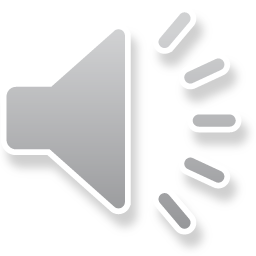 A warm up helps to prepare your body for exercising and increases your heart rate.
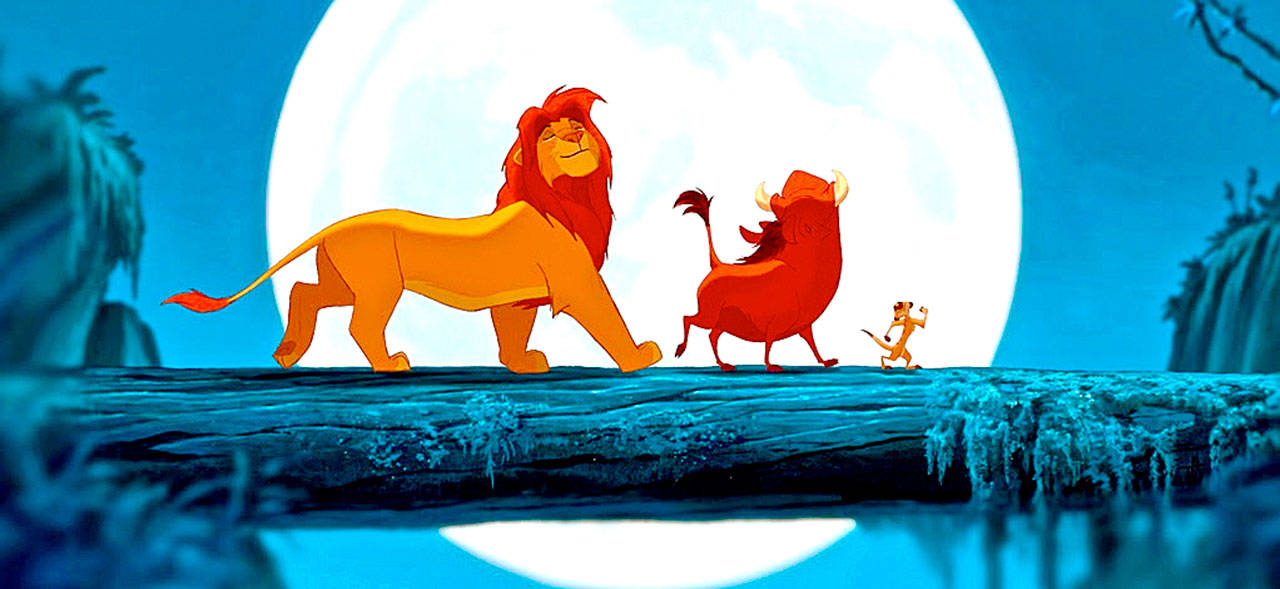 Lets get started!
I know a few friends that can help us!
Hakuna Matata!
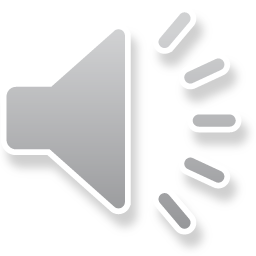 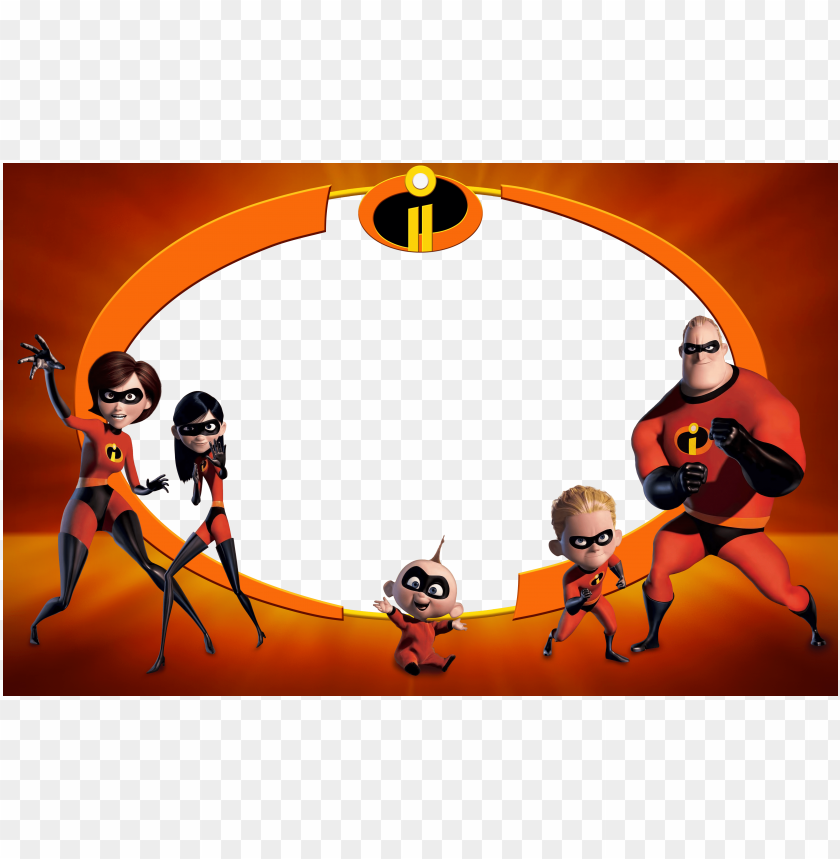 Get your body moving with an incredible warm up!
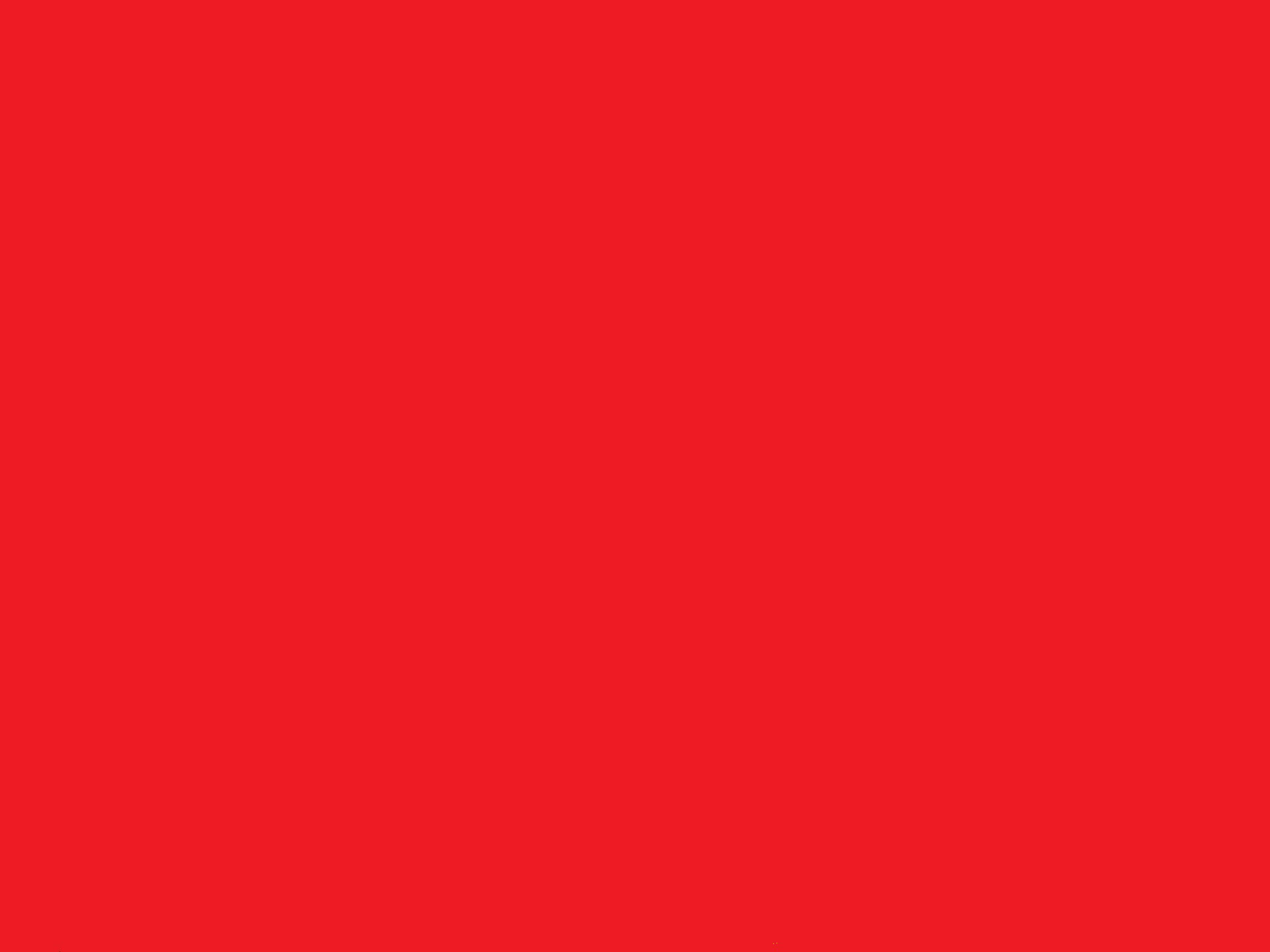 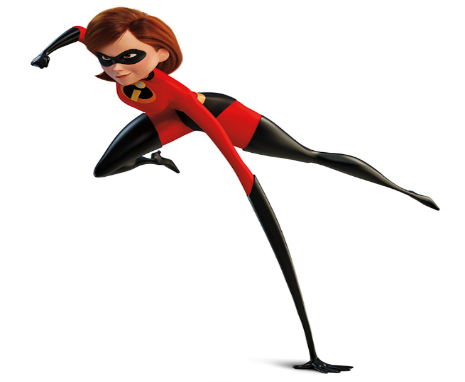 Time to s-t-r-e-t-c-h
5 toe touches
4 quad stretches
4 forward lunges
5 forward and backward arm circles
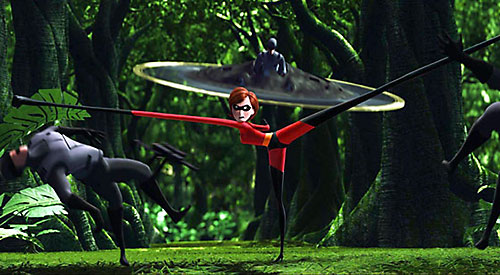 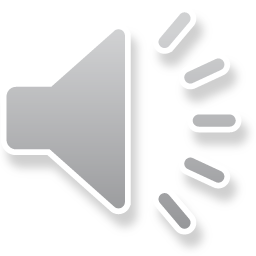 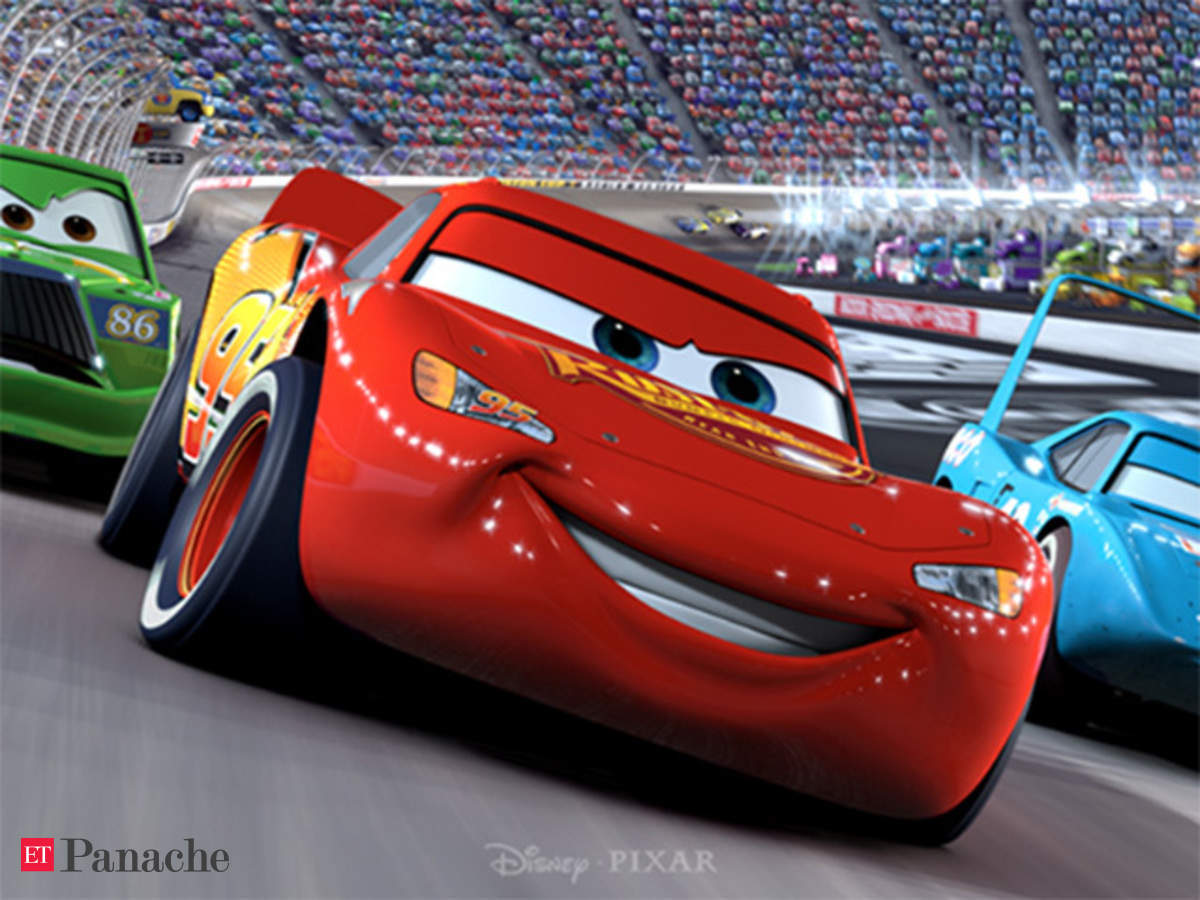 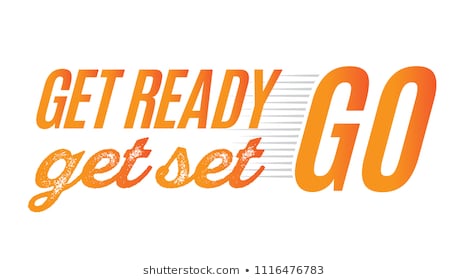 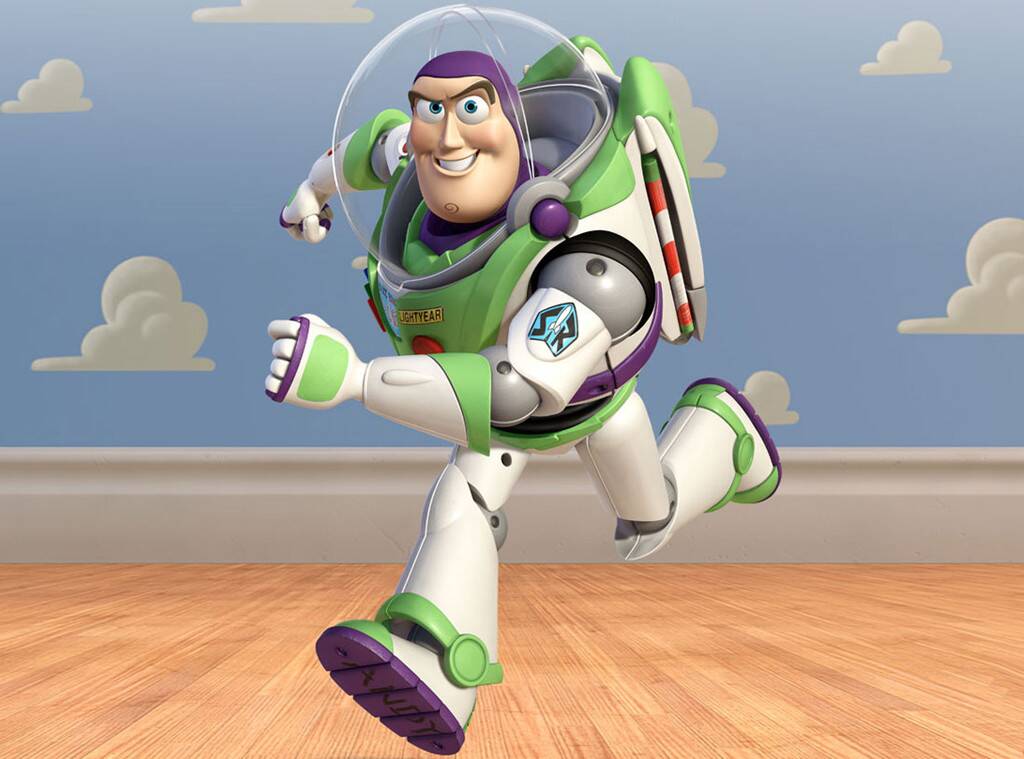 Get your wings ready...10 jumping jacks10 superhero jumps
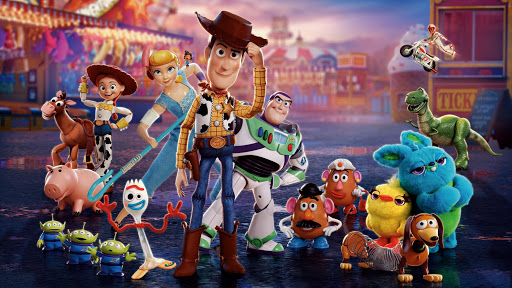 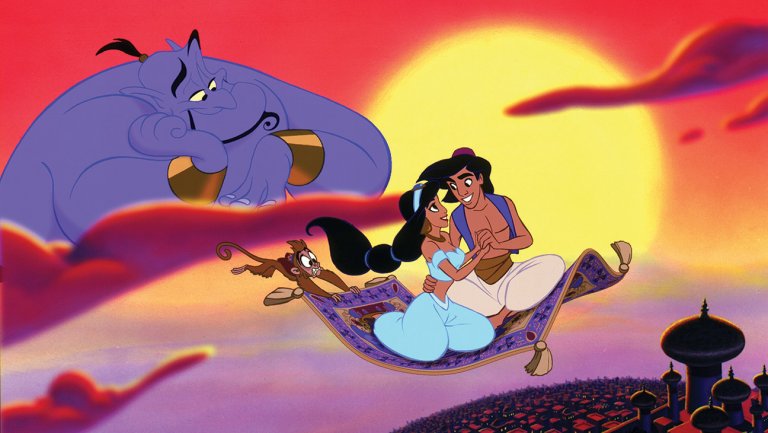 Magic Carpet Plank
Hold on for 30 seconds!
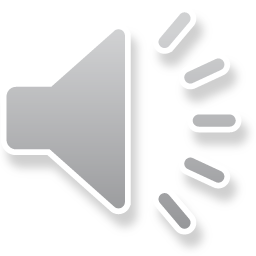 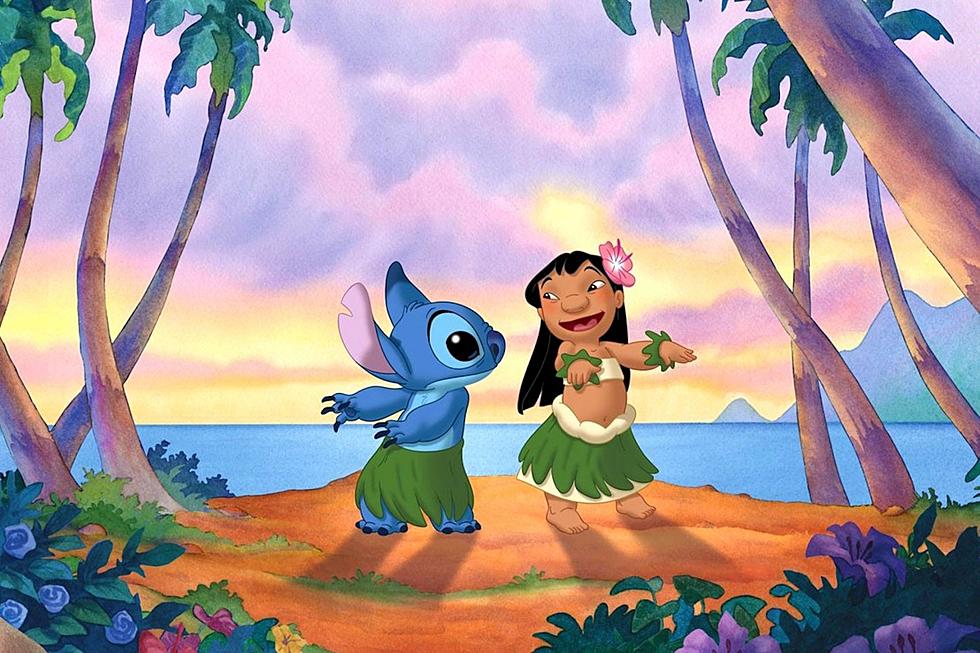 Squat like Stitch
                                     5 Squats and hold
                                     5 squats and hold
			   Remember your hula hands!
Squat like Stitch
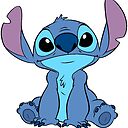 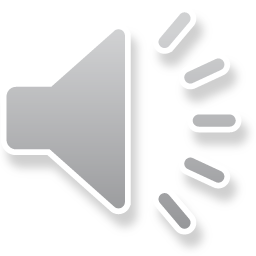 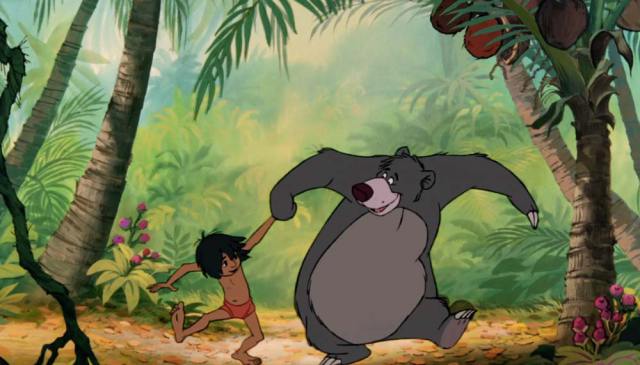 Bear Crawl like Baloo the Bear for 30 seconds
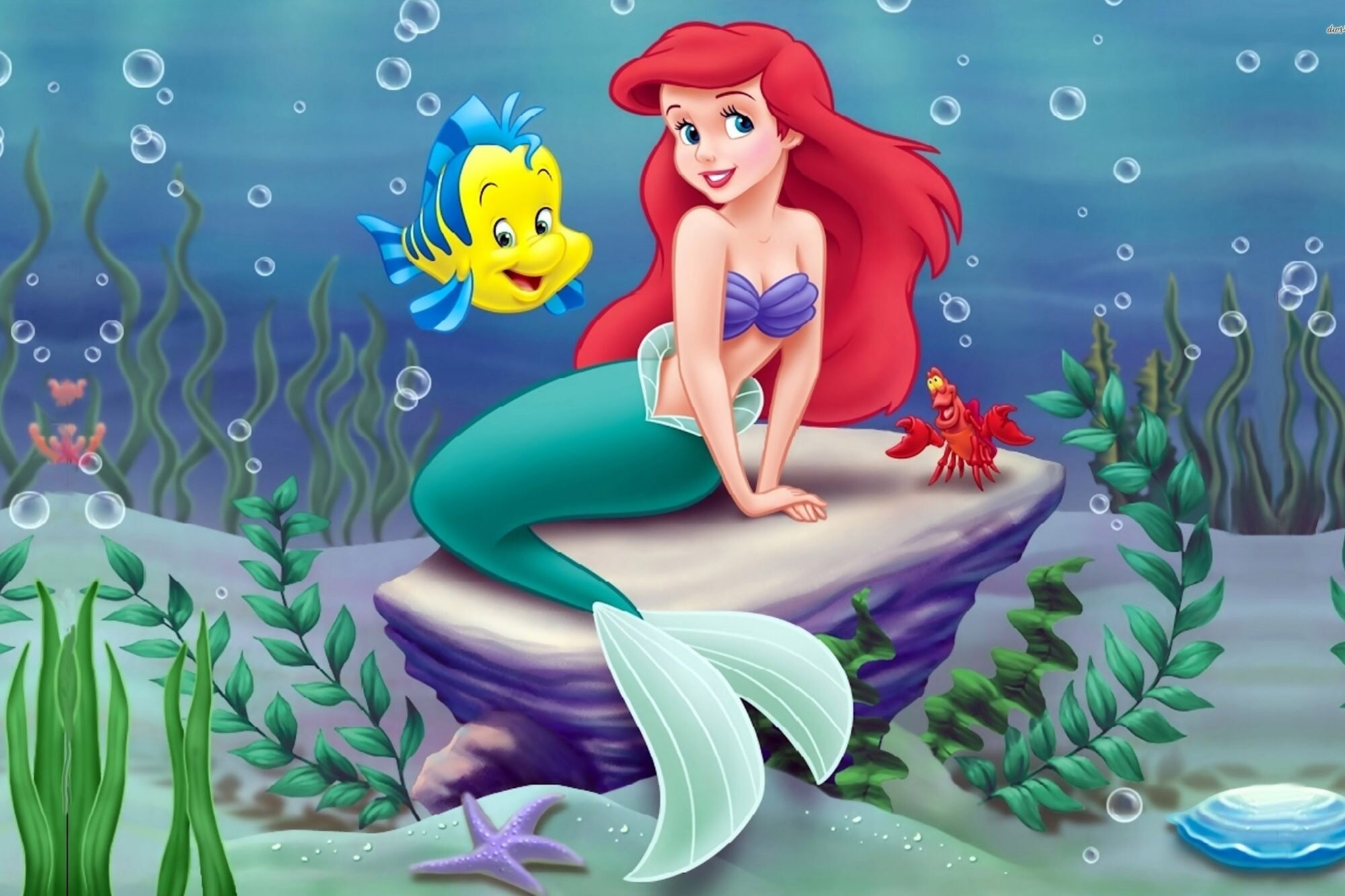 Swim like Ariel  with 10 side  crunches   Crab walk like  Sebastian   (30 seconds)
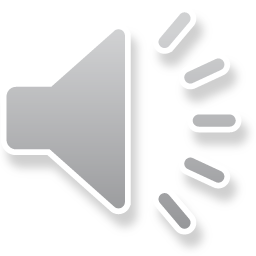 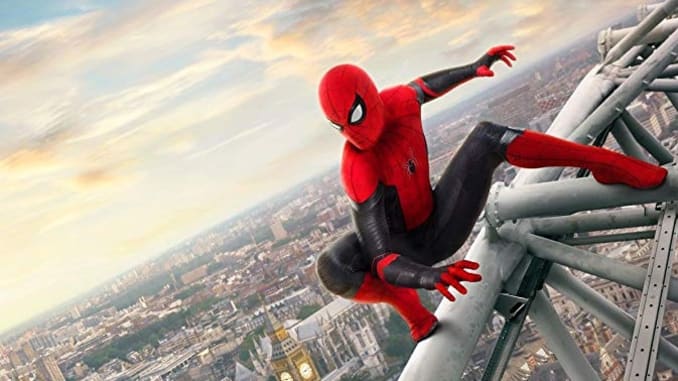 10 Spiderman Squat Jumps10 Superman Burpees
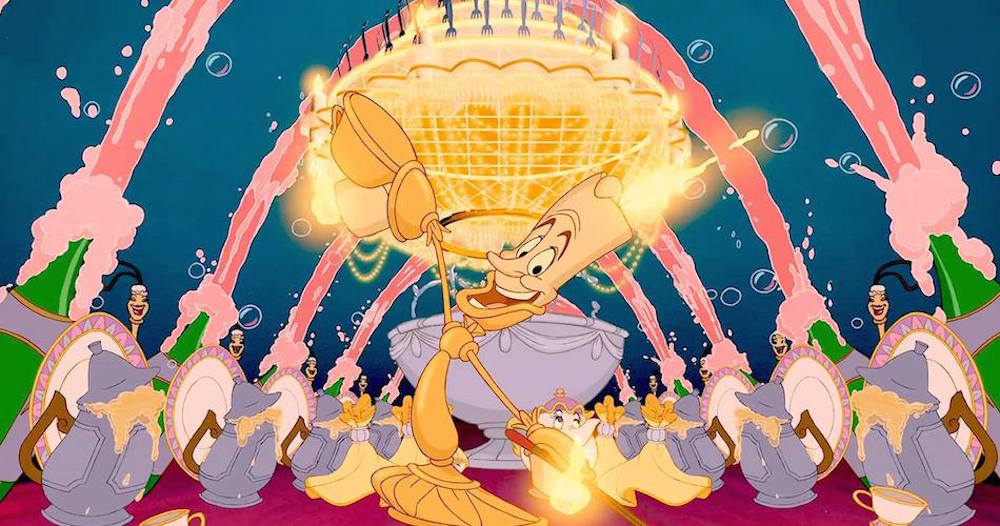 Be our Guest! Find a wall and take a seat against it   (30 seconds)
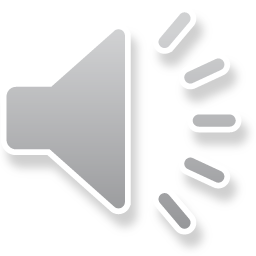 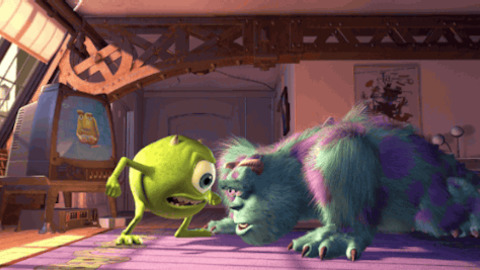 10 Monster Press upsRemember to roar after each one !
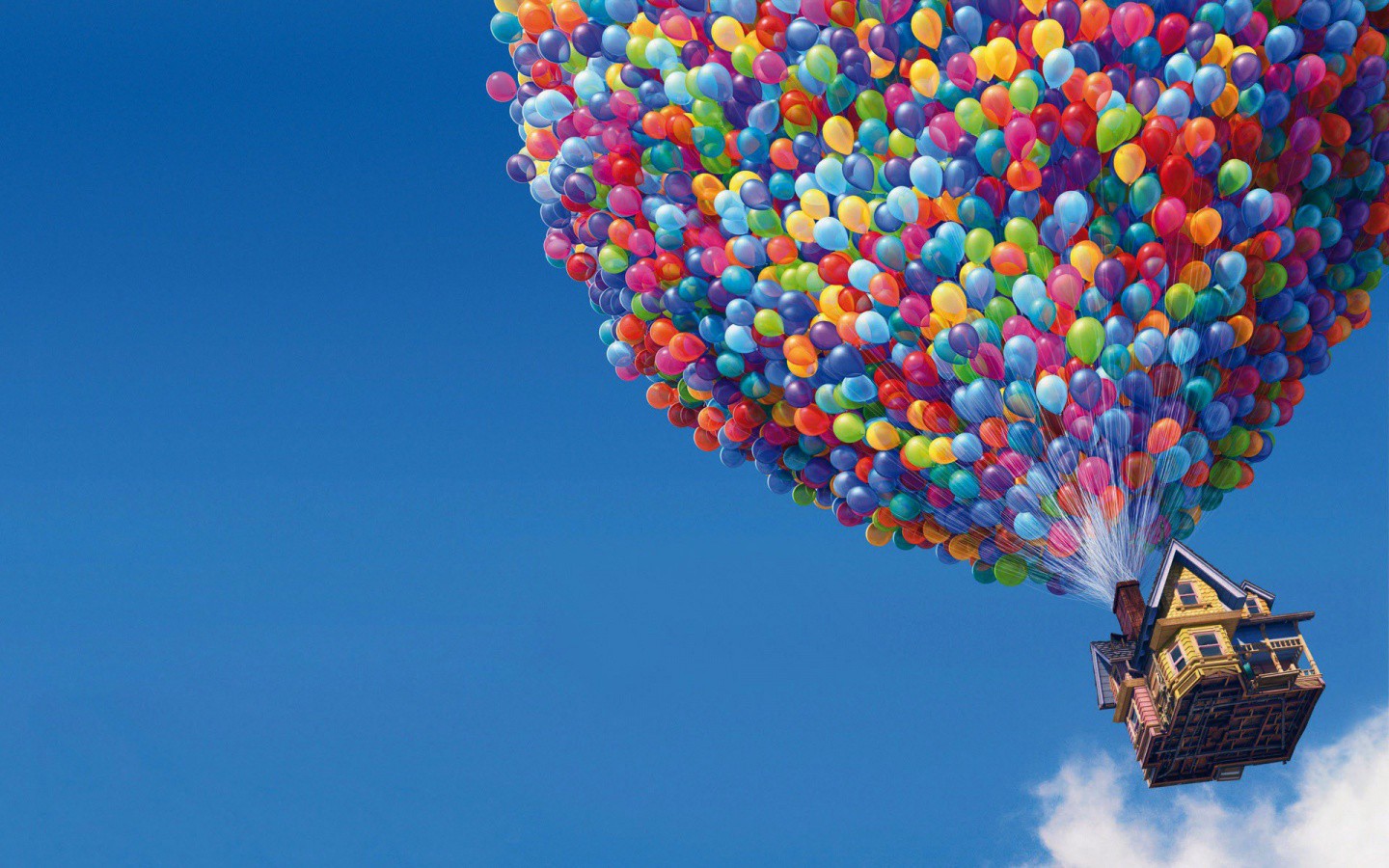 10 sit UPs
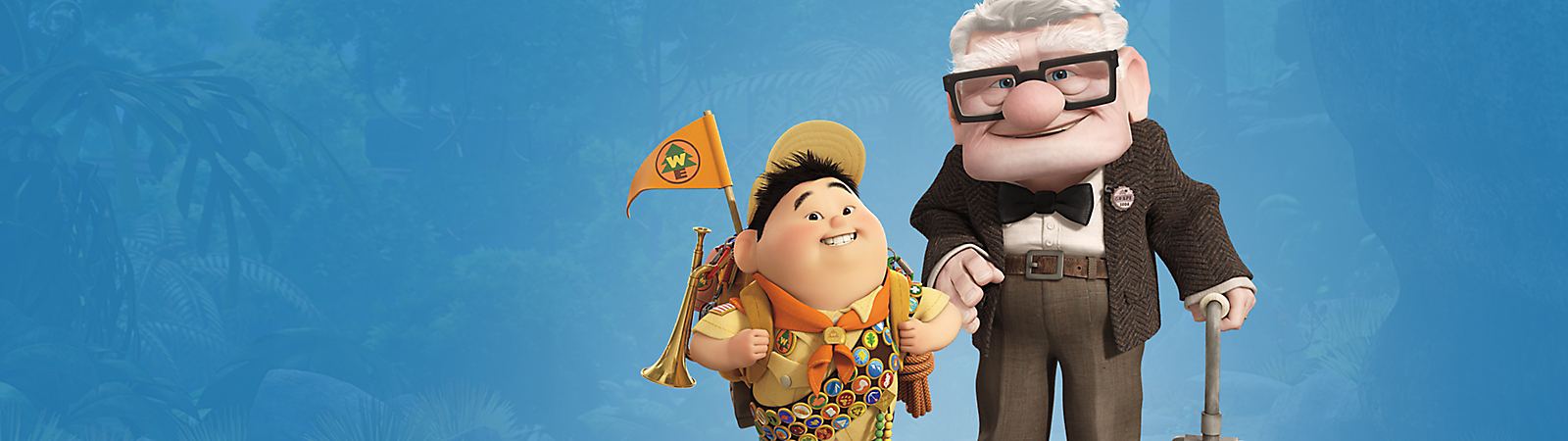 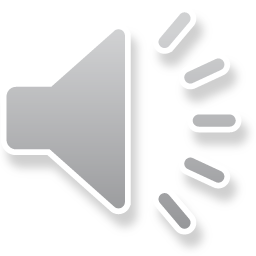 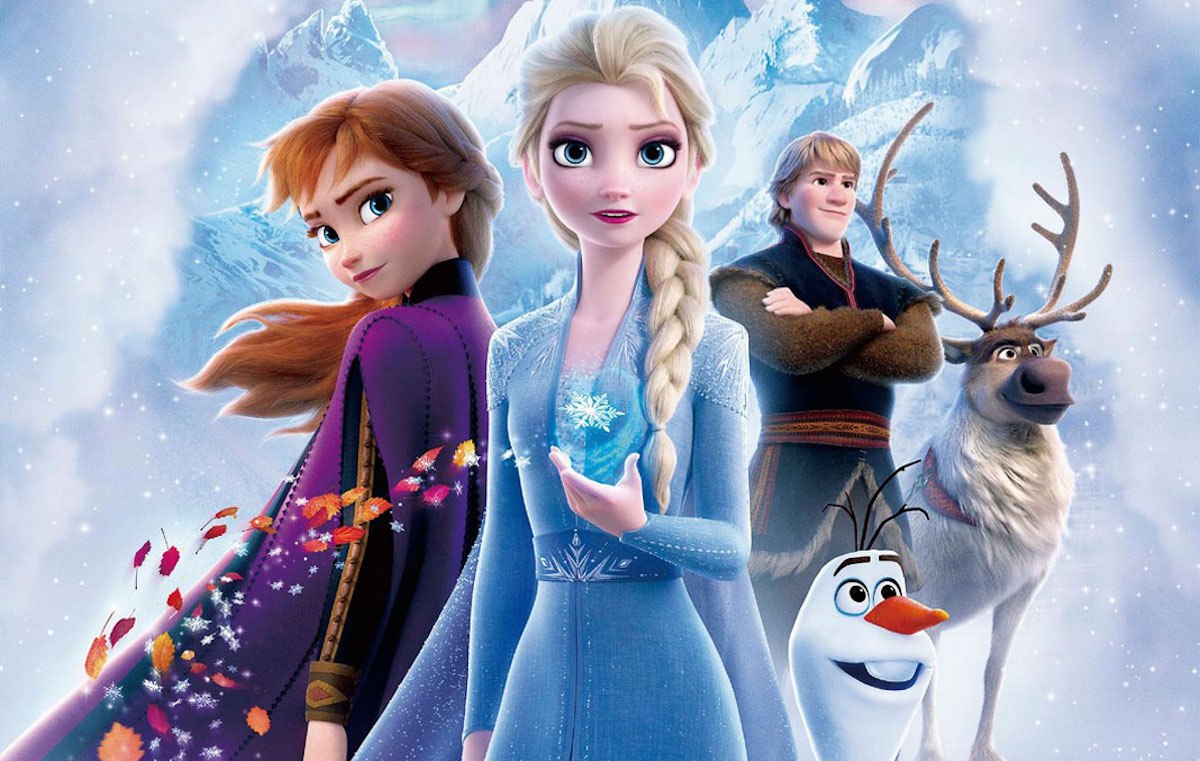 Time to Cool down
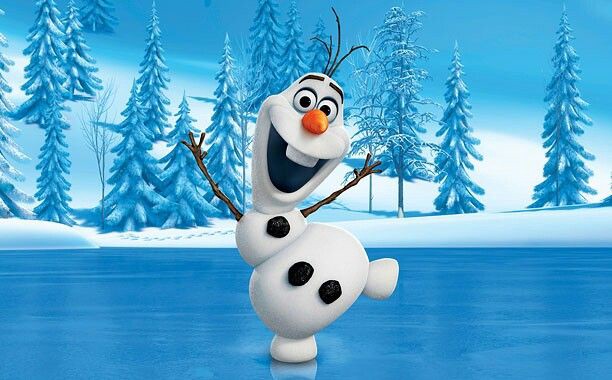 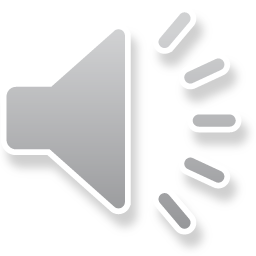 Warm Hug your knees
Toe touches
Bend to the right bend to the left
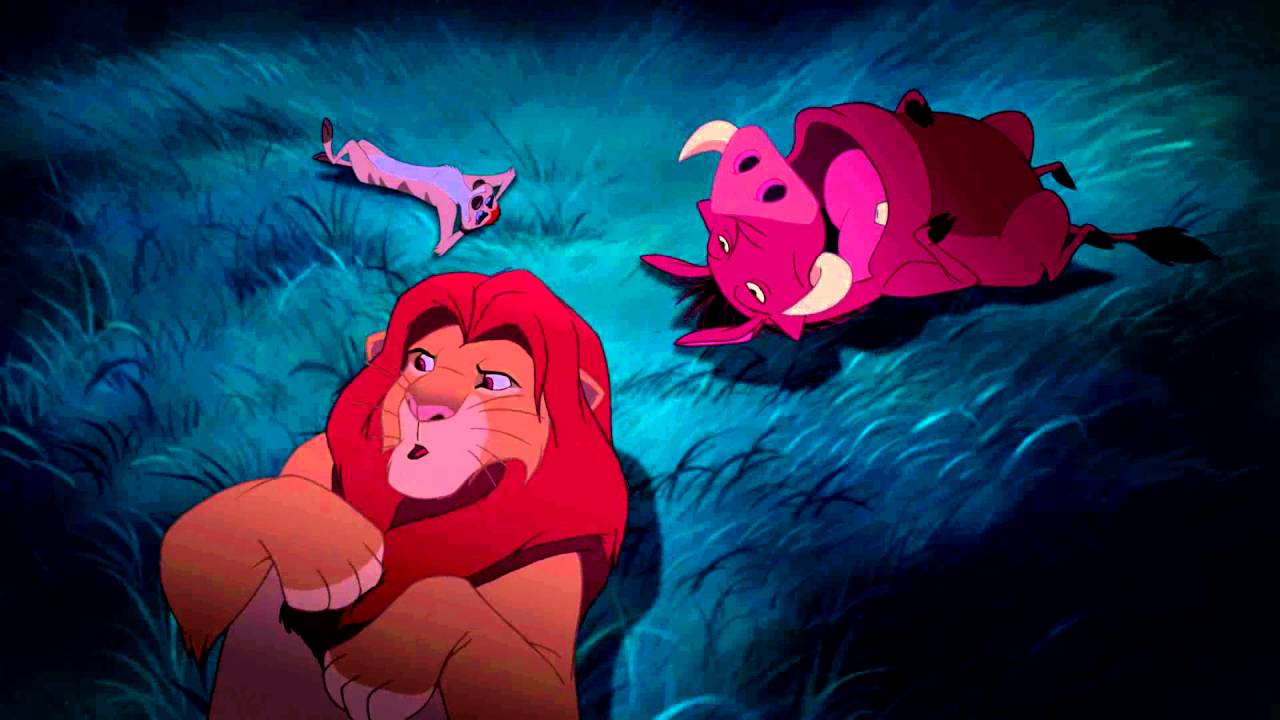 Z
   Z  z
I am exhausted after all of that
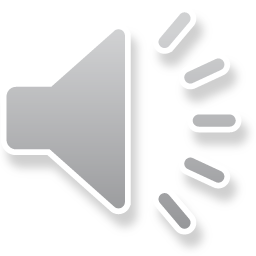 Certificate of Accomplishment
Well done!
You have completed
‘Working Out Disney Style’!           
                      
Signature : Miss Anderson    Date: June 2020
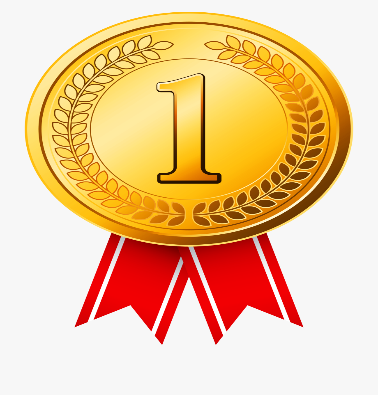 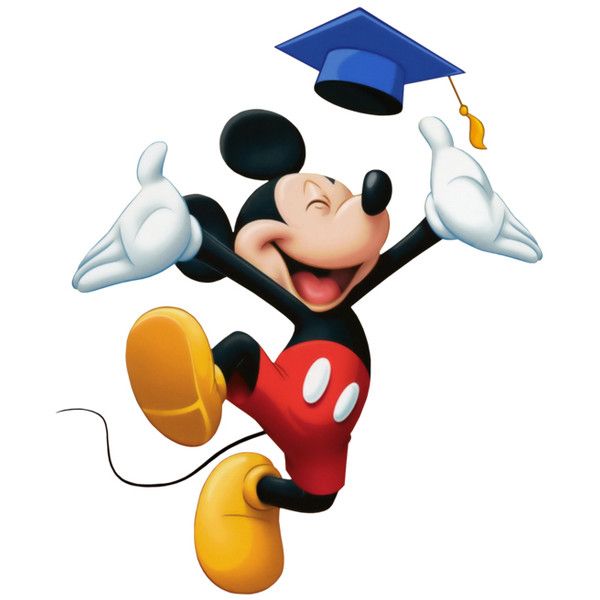